Seminar 2  Digital Communication and Signal Processing
Ruohan Zhang

Ruohan.Zhang.1@warwick.ac.uk

Department of Computer Science, University of Warwick

22/01/2024
1. The datafile ‘midsummer’ contains the text of Shakespeare’s comedy ‘A Midsummer Night’s Dream’ (including text-formatting characters). Based upon this data, construct a probabilistic model for English text and calculate the corresponding entropy.
2. Load the datafile ‘message’. The data represent the output of an unknown source. 

(1) Construct a probability model for the source and compute the corresponding entropy. 

(2) Build an instantaneously parsable code for the given source. 
Key point
      instantaneously parsable code           
      Huffman coding

(3) Encode the data by using the code proved. 
What compression ratio have you achieved?
What is the maximum compression ratio you can achieve for this source using such kind of codes?
Key point
      Huffman code tree 
      Shannon's first theorem
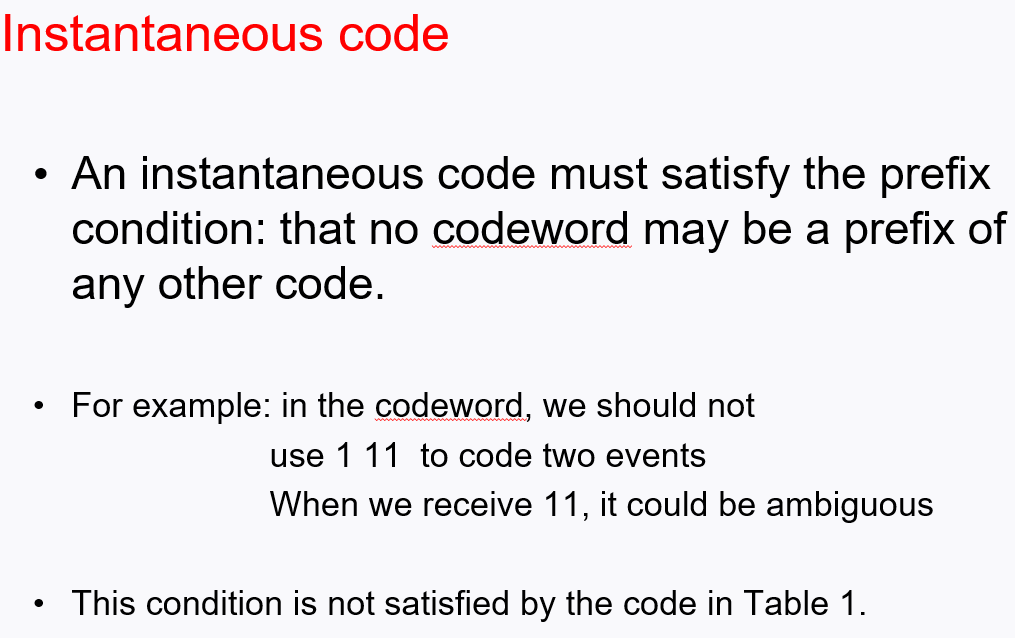 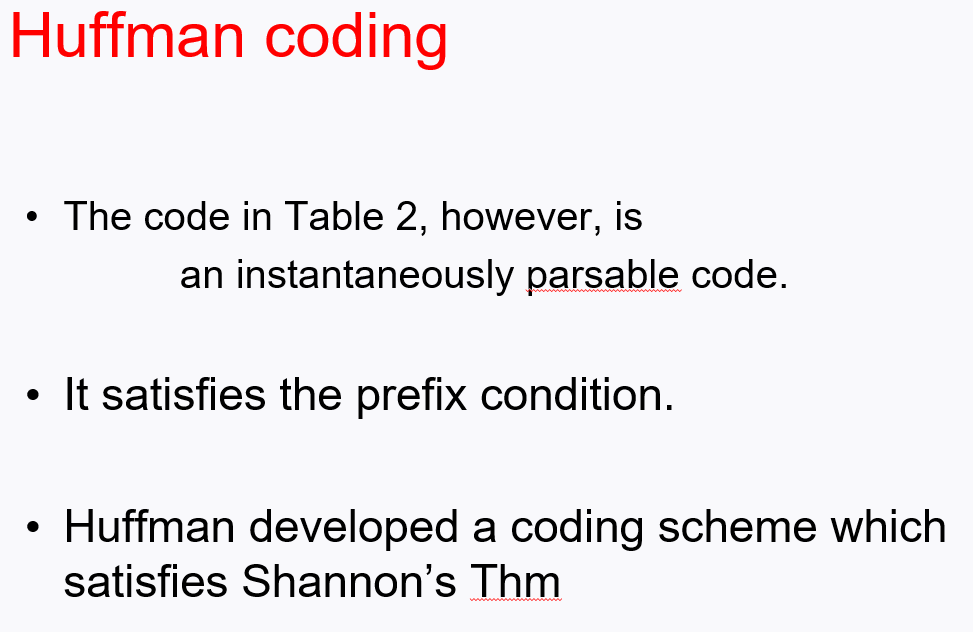 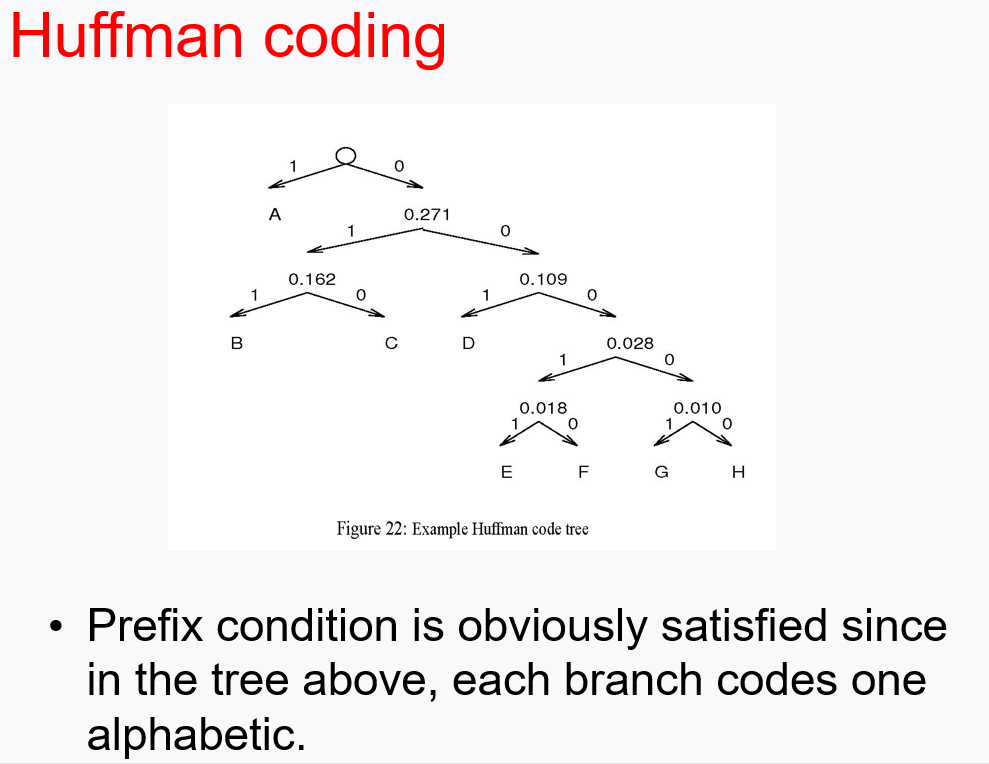 source
YYNNNYYNNNYYNNYYNNNNYYYYYYNN …… NY
Split into 2-symbol combination
YY   NN   NY   YN   NN   YY   NN   YY   NN   NN   YY   YY   YY   NN …… NY
→ The four different kinds YY   YN   NY   NN
Split into 3-symbol combination
YYN   NNY   YNN   NYY   NNY   YNN   NNY   YYY   YYN …… YNN         Y
→ The eight different kinds YYY   NYY   YNY   YYN … … NNN
A Huffman code tree for 2-symbol combination
YY	0.5604
YN	0.1932
NY	0.1862
NN	0.0582
NY
0.1862
NN
0.0582
0
1
0.2444
A Huffman code tree for 2-symbol combination
YY	0.5604
YN	0.1932
NY	0.1862
NN	0.0582
NY
0.1862
NN
0.0582
0
1
YY
0.5604
YN
0.1932
0.2444
A Huffman code tree for 2-symbol combination
YY	0.5604
YN	0.1932
NY	0.1862
NN	0.0582
NY
0.1862
NN
0.0582
0
1
YY
0.5604
YN
0.1932
0.2444
1
0
0.4396
A Huffman code tree for 2-symbol combination
NY
0.1862
NN
0.0582
YY	0.5604
YN	0.1932
NY	0.1862
NN	0.0582
0
1
YN
0.1952
0.2444
1
0
YY
0.5604
0.4396
0
1
1
A Huffman code tree for 2-symbol combination
NY
0.1862
NN
0.0582
YY	0.5604
YN	0.1932
NY	0.1862
NN	0.0582
0
1
YN
0.1952
0.2444
1
0
YY
0.5604
0.4396
0
1
1
YY	0
YN	10
NY	110
NN	111
source
YYNNNYYNNNYYNNYYNNNNYYYYYYNN …… NY
Split into 2-symbol combination
YY   NN   NY   YN   NN   YY   NN   YY   NN   NN   YY   YY   YY   NN …… NY
YY	0
YN	10
NY	110
NN	111
Huffman codeword
0   111   110   110   111   0   111   0   111   111   0   0   0   111 …… 110
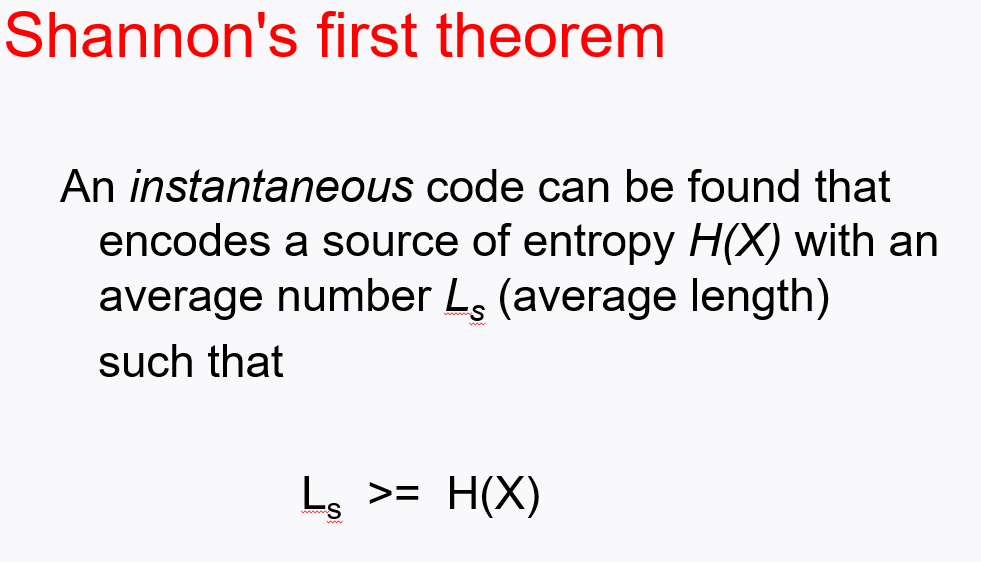 Exercise

You can try to construct a Huffman code tree for the 3-symbol combination.